Методические приемы и формы реализации деятельностного подхода в обучении
Учитель биологии и географии МОУ «МСОШ №2»: Дамбаева Ц.Б
Цель мастер-класса
показать использование деятельностного подхода в обучении через методические приемы и формы организации учебно-воспитательного процесса
Задачи мастер-класса
-знакомство молодых педагогов с приемами и формами работы;
-создание условий для профессионального  общения и стимулирование роста творческого потенциала педагогов;
-совместная отработка новых приемов.
«Единственный путь, ведущий к знанию – это деятельность»  
(Бернард Шоу)

«Я слышу – я забываю, я вижу – я запоминаю, я делаю – я усваиваю»                                   
                       (Китайская мудрость)
Деятельность – это форма активности человека, направленная на окружающий его мир.

«Деятельностный подход в обучении – это планирование и организация учебного процесса, в котором главное место отводится активной и разносторонней, в максимальной степени самостоятельной познавательной деятельности учащихся, ориентированных на заданный результат»
             (Л.Н. Алексашкина, доктор педагогических      наук, профессор института содержания и методов обучения РАО)
Собственная  УД школьников – важная составляющая СДП
деятельность
Какова деятельность – такова и личность
Вне деятельности нет личности
Text
Text
личность
УД становится источником внутреннего развития школьника, формирования его творческих способностей и личностных качеств.
Старая притча,       как однажды один мудрец накормил бедняков
УУД
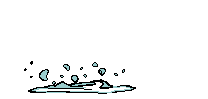 Основная цель
 системно-деятельностного подхода в обучении:

научить не знаниям, а работе, то есть универсальным учебным действиям
Кластер
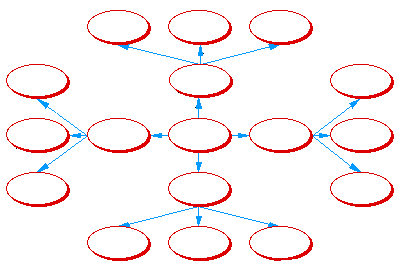 www.themegallery.com
Синквейн
-это стихотворение из пяти строк, в котором автор выражает свое отношение к проблеме: 
1 строка – одно ключевое слово, определяющее содержание синквейна;
 2 строка – два прилагательных, характеризующих ключевое слово;
 3 строка – три глагола, показывающие действия понятия;
 4 строка – короткое предложение, в котором отражено авторское отношение к понятию; 
5 строка – резюме: одно слово, обычно существительное, через которое автор выражает свои чувства и ассоциации, связанные с понятием.
Спасибо за внимание